Піраміда
Піраміда
Означення та властивості
Автор: Ванжула Л.С., учитель математики Кременчуцької ЗОШ І – ІІІ ступенів № 16
ПІРАМІДОЮ називається многогранник, одна грань якого – довільний многокутник, а інші грані – трикутники, що мають спільну вершину
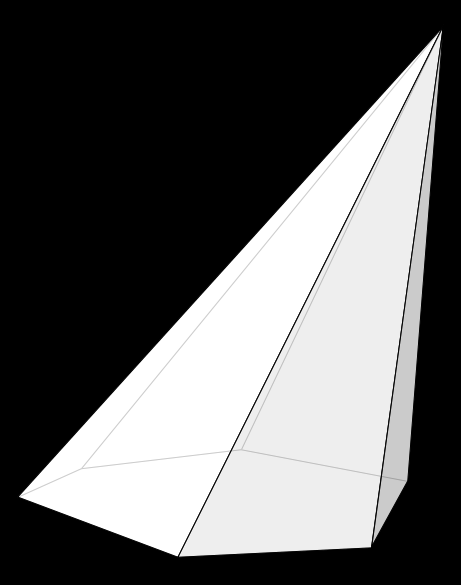 Апофема піраміди – висота бічної грані (SK)
Висота піраміди – перпендикуляр, опущений з вершини піраміди на основу (SO)
Вершина піраміди – точка, розташована на висоті піраміди, яка проектується на основу цієї піраміди (S)
Бічні ребра – Відрізки, що сполучають вершину піраміди з вершинами основи (SA, SB, SC, SD)
Основа піраміди – довільний многокутник, над площиною якого розміщено вершину піраміди (ABCD)
Бічні грані –  трикутники, що мають  спільну вершину та утворюють бічну поверхню піраміди (ASB, BSC, CSD, DSA)
S
Основа
Висота
Вершина
Бічні ребра
C
A
Бічна грань
K
O
Апофема
D
B
Елементи піраміди
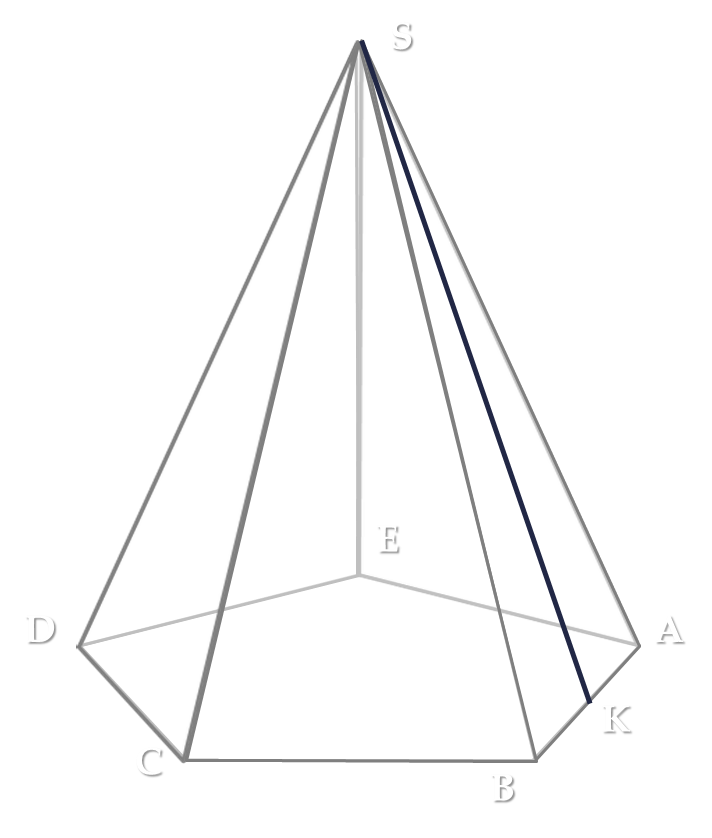 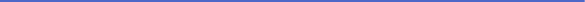 Формули площі піраміди
С1
D1
A1
B1
M1
D
С
A
B
M
Формула площі  правильної зрізаної піраміди
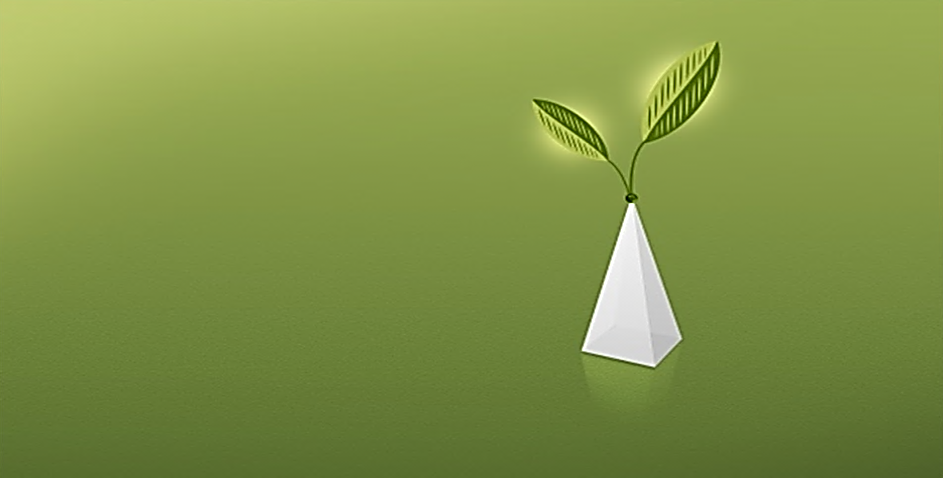 Тест «Перевір себе…»
 Яке найменше число граней може бути у піраміди?
 Чи може піраміда мати дві бічні грані, які перпендикулярні  до основи?
а) 2
Неправильно
б) 3
Неправильно
в) 4
Правильно
а) Може
Правильно
 Чи існує піраміда, яка має 125 ребер?
б) Не може
Неправильно
а) Існує
Неправильно
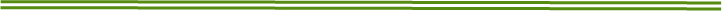  Чи може піраміда мати три бічні грані, які перпендикулярні до основи
б) Не існує
Правильно
 Чи існує піраміда, яка має 125 граней?
а) Може
Неправильно
а) Існує
Правильно
б) Не може
Правильно
б) Не існує
Неправильно
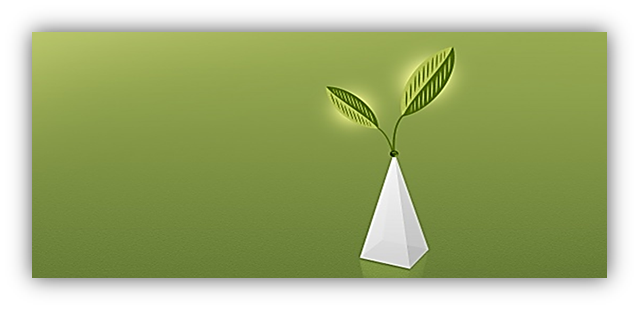 Тест «Перевір себе…»
 Піраміда може мати два бічні ребра перпендикулярні до основи
 Чи є піраміда тетраедром?
а) Так
Неправильно
а) Так
Неправильно
б) Ні
Правильно
б) Ні
Правильно
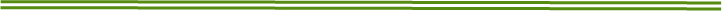 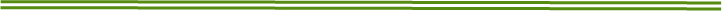  Якщо одна з бічних граней піраміди перпендикулярна до основи, то висота піраміди збігається з висотою даної грані?
 Існує піраміда, яка має 18 плоских кутів
а) Існує
Неправильно
б) Не існує
Правильно
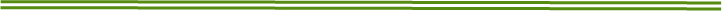  Тетраедр – це піраміда?
а) Так
Правильно
а) Так
Правильно
б) Ні
Неправильно
б) Ні
Неправильно
Відома піраміда Хеопса в Єгипті – правильна чотирикутна піраміда, висота якої дорівнює 147м, а площа основи – 5,3 га. Знайдіть міру двогранного кута при ребрі її основи і кут нахилу до площини основи її бічного ребра.
M
C
D
K
O
A
Дано:
В
Знайти:
міру двогранного кута при ребрі основи призми і кут нахилу до площини основи бічного ребра призми